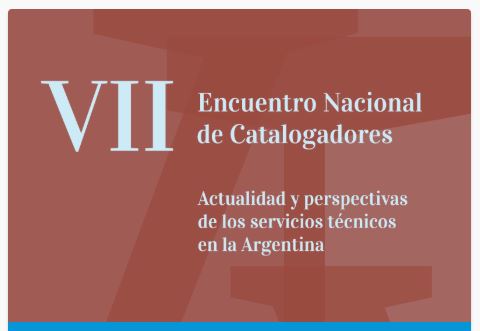 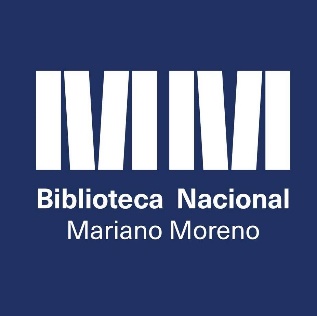 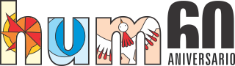 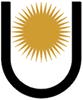 La investigación sobre análisis documental en las bibliotecas públicas y populares de ciudades del Gran Resistencia
Aníbal Salvador Bejarano
Ángela Itatí Gauna
Hugo Raúl Robledo
María del Carmen Monzón
Viviana Lorena Larrañaga
Johanna María Clara Ávalos
Departamento de Ciencias de la Información. 
Facultad de Humanidades de la Universidad Nacional del Nordeste 
Las Heras 727 – C.P. 3500 – Resistencia – Provincia de Chaco – Argentina
Propósito
Presentar la revisión de los procesos de investigación sobre análisis documental realizados por el Departamento de Ciencias de la Información de la UNNE en el período 2011-2019.
El contexto de la investigación
La Licenciatura en Ciencias de la Información.
El Departamento de Ciencias de la Información.
La formación de profesionales con mirada regional.
Las demandas del medio a la formación.
Las motivaciones de los P.I. sobre análisis documental
Los planteamientos de los alumnos sobre la formación a partir de las prácticas.
El conocimiento de realidades particulares de las bibliotecas.
Los trabajos de tesinas.
Los vacíos en el conocimiento de la realidad.
Los P.I. sobre análisis documental (1)
Nuestra realidad frente a la investigación.
La organización del equipo.
El principal antecedente motivacional.
La formulación del proyecto.
Los P.I. sobre análisis documental (2)
PI 11H020
Período: 2012 - 2015
Director: Aldo Oscar Valesini (Q.E.P.D.)
Sub Director: Aníbal Salvador Bejarano
Los P.I. sobre análisis documental (3)
PI 11H020 - CONTINUIDAD
Período: 2016 - 2017
A cargo de: Aníbal Salvador Bejarano
Los P.I. sobre análisis documental (4)
PI 17H019
Período: 2018 - 2021
Director: Ricardo Lombardo
Sub Director: Aníbal Salvador Bejarano
Los hallazgos (1)
PI 11H020
La mirada sobre las instituciones y sus prácticas.
Construcción de un protocolo de análisis institucional
La reconstrucción histórica.
La identificación de problemáticas.
Los hallazgos (2)
PI 11H020 - CONTINUIDAD
La mirada sobre los profesionales y la formación.
La vinculación interdisciplinaria.
Los hallazgos (3)
PI 11H020
La mirada sobre las instituciones y sus prácticas en una cobertura geográfica mayor.
Se amplió el tipo de biblioteca a estudiar.
Se inicia el estudio de las problemáticas
Las dinámicas de trabajo
Integración de asignaturas de distintas áreas.
Articulación con proyectos de extensión.
La participación de los estudiantes.
Los resultados
Difusión en congresos, reuniones y encuentros.
Insumo hacia el interior de las cátedras.
Insumo para la reforma curricular.
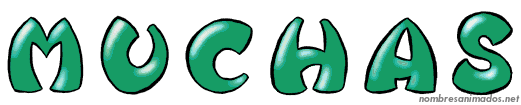 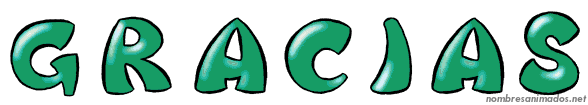